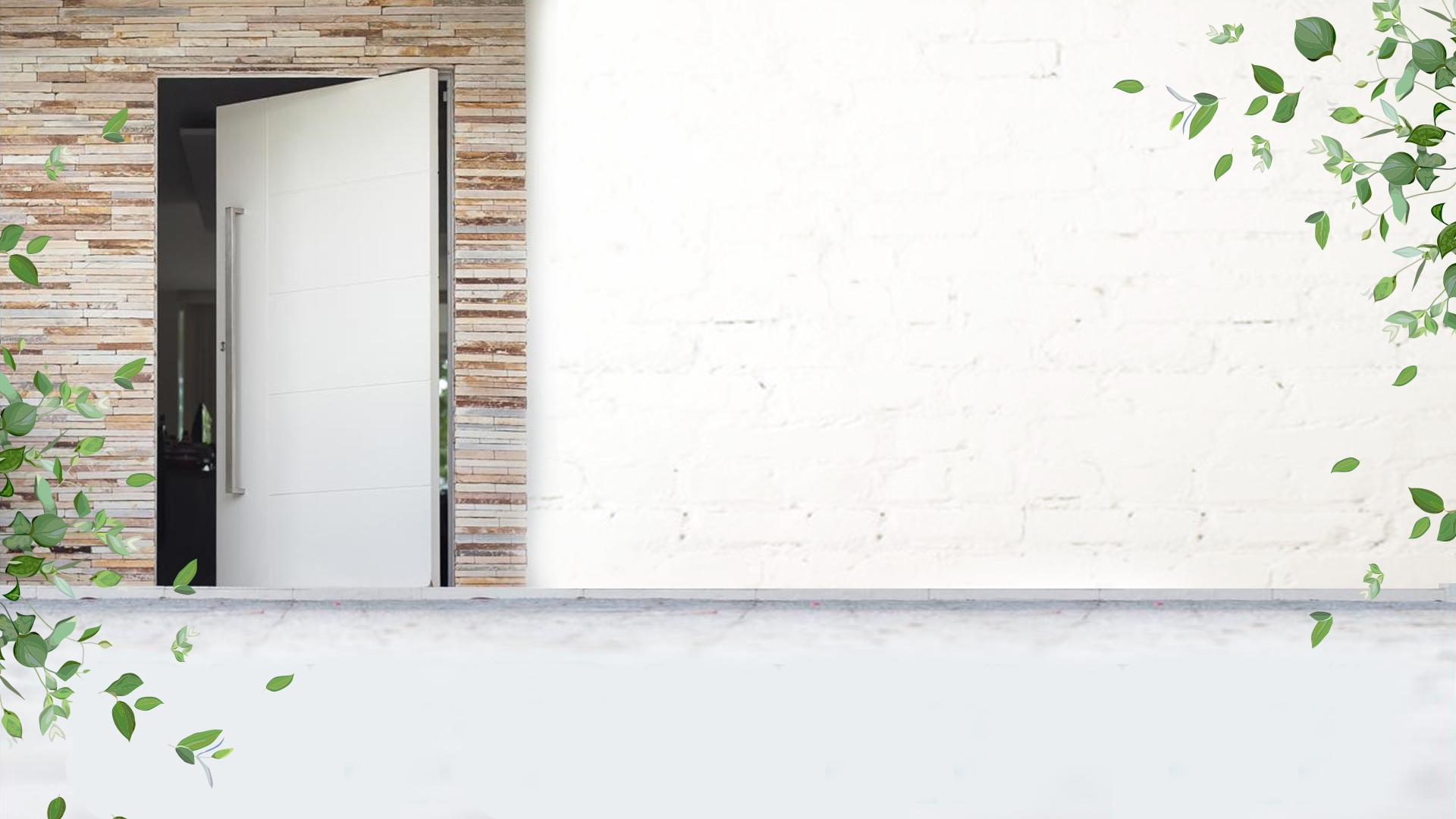 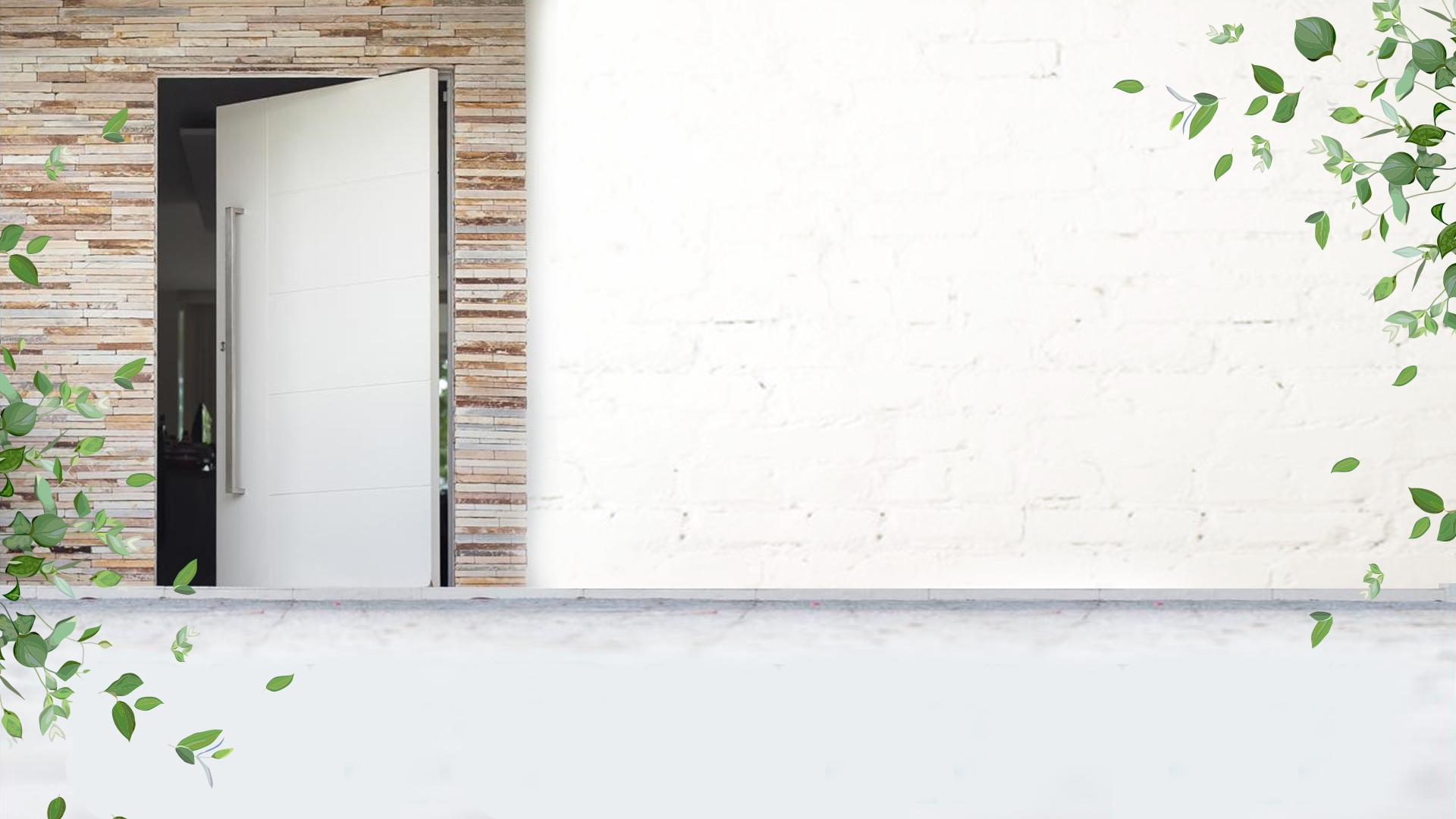 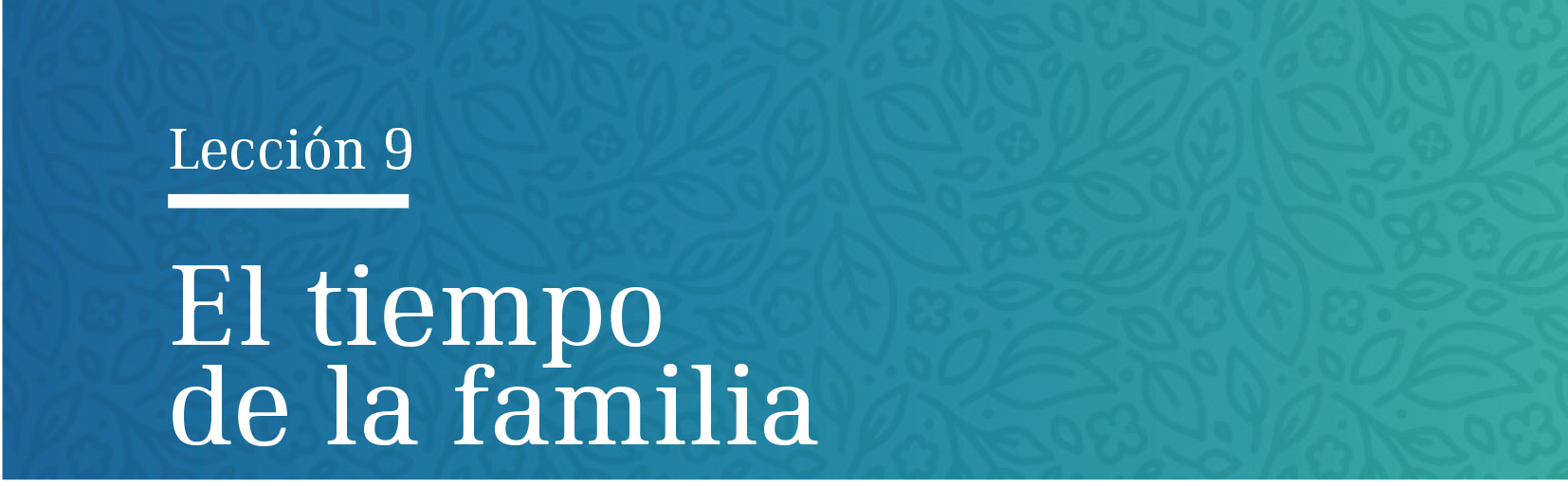 Hace algún tiempo atrás, una pareja de artistas famosos se separó por incompatibilidades de agenda. Estaban
tan ocupados con sus quehaceres que su matrimonio no soportó la distancia.
¿Qué ha sido realmente importante
en nuestras vidas? ¿Hemos utilizado bien el tiempo que tenemos?
Usted y su familia
¿Qué dice la Biblia acerca del uso del tiempo? (Eclesiastés 3:1)
1
Usted y su familia
¿Qué dice la Biblia acerca del uso del tiempo? (Eclesiastés 3:1)
1
Para todas las cosas hay sazón, y todo lo que se quiere debajo del cielo, tiene su tiempo:
Debemos aprender a utilizar el tiempo de tal forma que sea una bendición para nosotros y que no seamos esclavos del tiempo. ¿Cómo lo hacemos?
Usted y su familia
Mateo 22:39
1
Usted y su familia
Mateo 22:39
1
Y el segundo es semejante á éste: Amarás á tu prójimo como á ti mismo.
Es necesario definir prioridades. Las relaciones son las que más sufren
con el uso que hacemos del tiempo. Si no las colocamos en primer lugar,
tendremos dificultades en administrar nuestro tiempo en familia.
Usted y su familia
Eclesiastés 3:2-8
1
Usted y su familia
Eclesiastés 3:2-8
1
2-Tiempo de nacer, y tiempo de morir; tiempo de plantar, y tiempo de arrancar lo plantado; 3-Tiempo de matar, y tiempo de curar; tiempo de destruir, y tiempo de edificar; 4-Tiempo de llorar, y tiempo de reir; tiempo de endechar, y tiempo de bailar
5-tiempo de esparcir piedras y tiempo de juntarlas, tiempo de abrazar y tiempo de abstenerse de abrazar, …
Es necesario definir una rutina diaria. No es tan solo pensar que se le
dedica tiempo a la familia, sino establecer cuáles serán esos momentos y compartir esto con todos los miembros de la familia.
Usted y su familia
Salmo 127:3
1
Usted y su familia
Salmo 127:3
1
He aquí, heredad de Jehová son los hijos: Cosa de estima el fruto del vientre.
Recuerde que el tiempo debe compartirse de tal forma que los hijos reciban atención, que ellos sepan sus horarios de recreación, alimentación, estudio y 
comunión con Dios.
Usted y su familia
Hebreos 13:4
1
Usted y su familia
Hebreos 13:4
1
Honroso es en todos el matrimonio, y el lecho sin mancilla; umas á los fornicarios y á los adúlteros juzgará Dios.
Para honrar el matrimonio, la pareja debe tener tiempo y espacio para
su intimidad.
Usted y su familia
Salmo 127:2
1
Usted y su familia
Salmo 127:2
1
Por demás os es el madrugar á levantaros, el veniros tarde á reposar, El comer pan de dolores: Pues que á su amado dará Dios el sueño.
Valore sus momentos de descanso. Estos son indispensables para que
usted recupere el vigor. No llene su agenda con más actividades de las
que sea capaz de realizar 
durante el día.
Lo ideal es que, al seleccionar
actividades, las elija en orden de prioridad y tenga un momento libre
cada día para poder atender algún contratiempo.
Su familia y Dios
El descanso y la confianza están muy conectados. ¿Cuántas noches
de insomnio perdió debido a preocupaciones cotidianas?
Su familia y Dios
No es sin motivo que Cristo dijo que no debemos estar ansiosos por nada (Mateo 6:25). Él es el dador de la vida y sabe lo que necesitamos para
sobrevivir.
Su familia y Dios
1
Después de crear toda la Tierra y el ser humano, ¿qué más creó Dios? (Génesis 2:2, 3)
Su familia y Dios
1
Después de crear toda la Tierra y el ser humano, ¿qué más creó Dios? (Génesis 2:2, 3)
2-Y acabó Dios en el día séptimo su obra que hizo, y reposó el día séptimo de toda su obra que había hecho. 3-Y bendijo Dios al día séptimo, y santificólo, porque en él reposó de toda su obra que había Dios criado y hecho.
Dios indicó que necesitábamos un período destinado al descanso. Dios, el soberano del universo dedicó un día especial para usted. Necesitamos aprender a descansar en Dios.
Su familia y Dios
¿De qué modo debemos separar un día para Dios? (Éxodo 20:8-11)
2
Su familia y Dios
¿De qué modo debemos separar un día para Dios? (Éxodo 20:8-11)
2
8-Acordarte has del día del reposo, para santificarlo: 9-Seis días trabajarás, y harás toda tu obra; 10-Mas el séptimo día será reposo para Jehová tu Dios: no hagas en él obra alguna, tú, ni tu hijo, ni tu hija, ni tu siervo, ni tu criada, ni tu bestia, ni tu extranjero que está dentro de tus puertas…
Su familia y Dios
3
¿Qué bendiciones ofrece Dios a quien separa el día especial para él? (Isaías 58:13, 14)
Su familia y Dios
3
¿Qué bendiciones ofrece Dios a quien separa el día especial para él? (Isaías 58:13, 14)
14-Entonces te deleitarás en Jehová; y yo te haré subir sobre las alturas de la tierra, y te daré á comer la heredad de Jacob tu padre: porque la boca de Jehová lo ha hablado.
Su familia y Dios
4
¿Qué día guardó Jesús cuando vivió entre nosotros? (Lucas 4:16)
Su familia y Dios
4
¿Qué día guardó Jesús cuando vivió entre nosotros? (Lucas 4:16)
Y vino á Nazaret, donde había sido criado; y entró, conforme á su costumbre, el día del sábado en la sinagoga, y se levantó á leer.
Su familia y Dios
5
¿Cuál es la invitación divina para cada uno de nosotros? (Hebreos 4:4, 9)
Su familia y Dios
5
¿Cuál es la invitación divina para cada uno de nosotros? (Hebreos 4:4, 9)
4-Porque en un cierto lugar dijo así del séptimo día: Y reposó Dios de todas sus obras en el séptimo día. 7- (…) Si oís hoy Su voz ,no endurezcáis vuestros corazones.
Entiendo que Dios quiere que tenga un tiempo especial para mi familia. Colocaré mis relaciones como prioridad en mi vida.
Decido experimentar las bendiciones de guardar el día de reposo que Dios eligió para mí y mi familia.
Para pensar
“El sábado y la familia fueron instituidos en el Edén, y en el propósito de Dios están indisolublemente unidos. En ese día, más que en cualquier otro, nos es posible vivir la vida del Edén.
Para pensar
Era el plan de Dios que los miembros
de la familia se asociaran en el trabajo y el estudio, en el culto y la recreación [...]. En su día, reserva a la familia la oportunidad de tener comunión con él,
con la naturaleza y con su prójimo”
(La educación, pp. 250, 251).